MSU Solar Physics REU  Jennifer O’Hara
Heating of Flare Loops With Observationally Constrained Heating Functions
Advisors
Jiong Qiu, Wenjuan Liu
Contents
Background: Reconnection
Project summary
Method
Data Analysis
Conclusions
Magnetic Reconnection in Solar flares
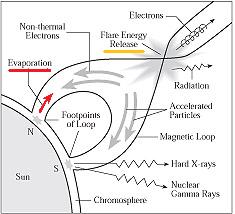 Where oppositely directed field lines are brought in close proximity and reconnect

Become a lower energy state: -> energy release

Thermal and non-thermal electrons channelled down the loop ->emit hard  and soft X rays

Heat flux along flux tubes heat Chromosphere -> UV
Heated plasma in Chromosphere can rise into the loop - Chromospheric evaporation
 
plasma cools and drains – Chromospheric condensation
Magnetic Reconnection
Reconnection continues, new loops form above old, higher in corona

Loops : 100’s of individual strands heated separately

Footpoints move apart
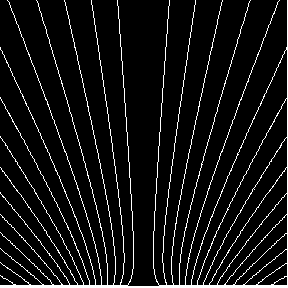 We can measure reconnection rate with
(Forbes)
Project Summary
Big picture: Understanding the relationship between reconnection and energy release.
What we know: 
know flux: can measure reconnection
Know radiation (measured by GOES and AIA)
Want to know link :how this energy is released!

Specific Question:
 Link is : HEATING FUNCTION	
Guess that UV pixel observations reflect heating -> know times and place of heating.

Use model with heating function input to calculate radiation outputs and compare with GOES and AIA observations to see if our assumption is true.
Magnetic Reconnection



		
		Heating Function





Radiation
Constructing a heating function
Model that each flare is made up of hundreds (thousands) of ind. Strands - each base is a pixel.

Formed and heated at different  times.

Very bright U.V observations at feet of loops appear almost instantaneously

So can use U.V to deduce reconnection rate and can also calculate an individual heating function for each strand.
Constructing Heating Function cont’d
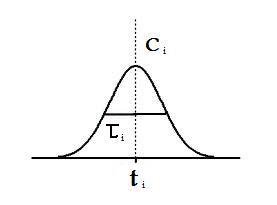 Each pixel has an individual UV light curve and we want individual heating function to model rise time for each.

Can use different shapes to model UV rise: Gaussian, Linear ect. 

For our purposes we used Gaussian:

		Observed UV
		Heating Function
Comparison of Observed UV and Heat function
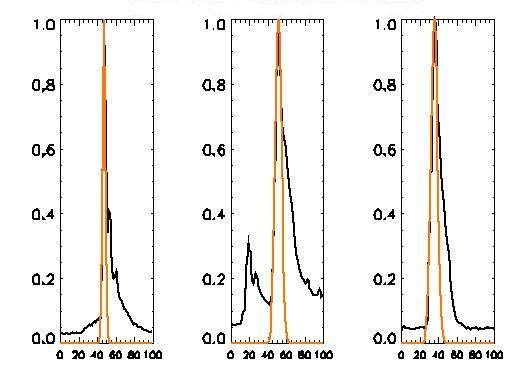 Time (minutes after 13.31 UT)
Transition region: Thin region between Chromospere and Corona, where most radiation is emitted.
Resultant Heat Function
March 7th 2011, M1.7 class Flare, 13.45 UT

Theoretical current = energy / mag flux
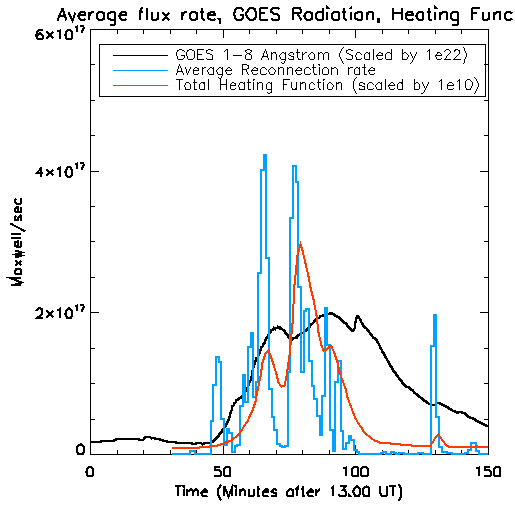 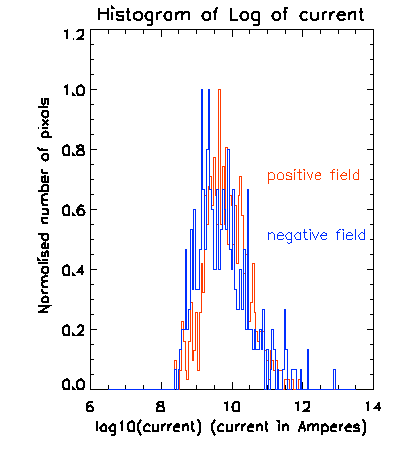 EBTEL model
Models evolution of plasma in a single strand.
0D model : average T, n, P for each strand.
Equates the enthalpy flux with excess deficit of heat flux relative to transition region loss rate.
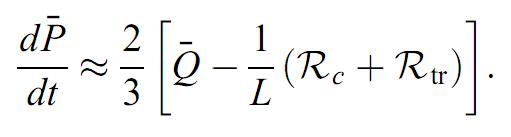 Q - volumetric heating rate
n  -  electron number density
T  - TemperatureP  - Pressure
L  - Length of strand
F0 – Fc  Heat flux
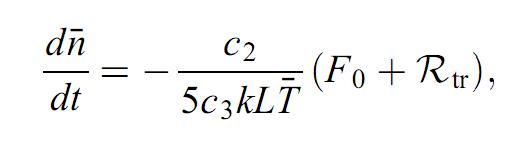 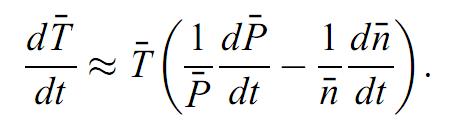 EBTEL model cont’d
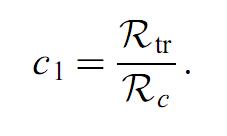 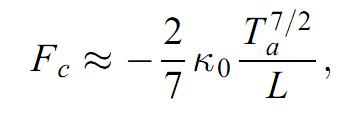 Inputs: 	- initial temp, density and pressure
		- scalar parameters c1, and total heating 𝛌
		- Loop length (L): interpolated so increases for 			  different strands

EBTEL:	-Calculates initial Rc  from equation above
 		-Use C1 to calculate Rtr  .
		- Sub into 3 diff eq.’s to find rate of change and new 	  	  average n, P, T, then repeat

Output:	- Average T,n,P at each time for each individual flux 		  tube.
Use to make calculations and compare with observations
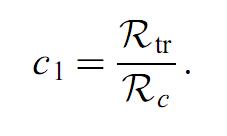 Single Flux Tube Analysis
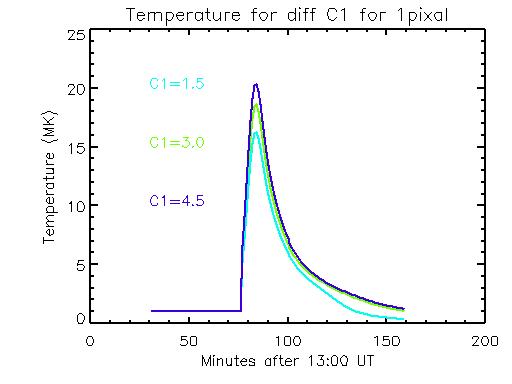 Increased C1→ Greater total energy input
	           → Greater Rtr  to Rc  ratio
	           → After heating see less density: as less plasma as less evaporation
	           → Less Rc : cools more slowly
Single Flux Tube Analysis
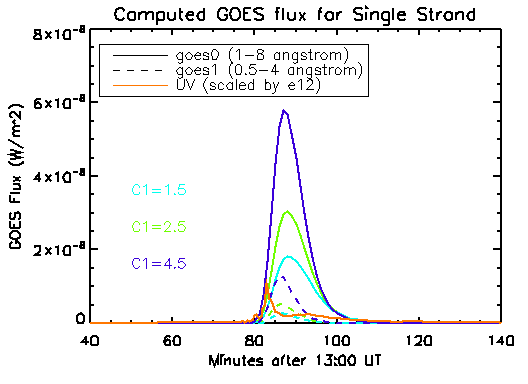 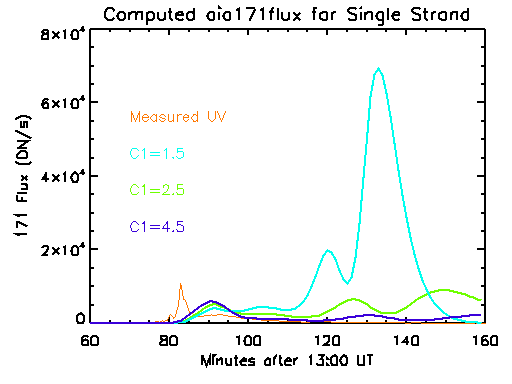 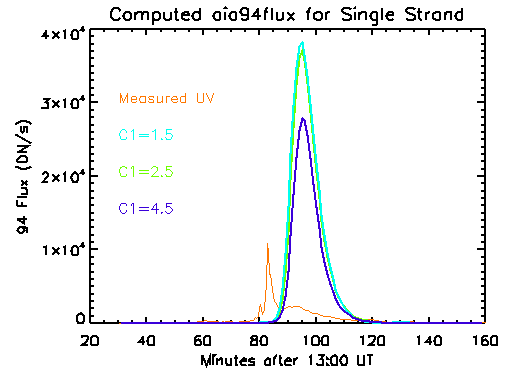 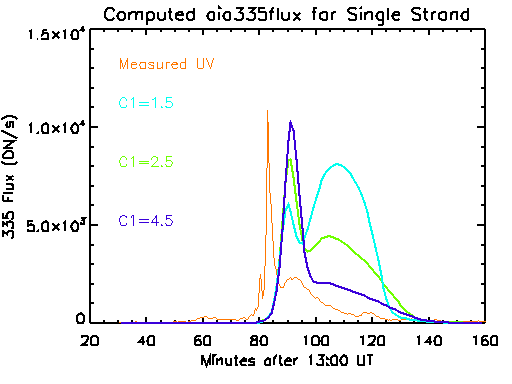 Temperature and Density Distribution
982 flux tubes

    Ranges are consistent with expected values

    Use  T and n for each flux tube to calculate expected radiation and 
     compare with obs.
Comparison With Observed Data
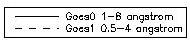 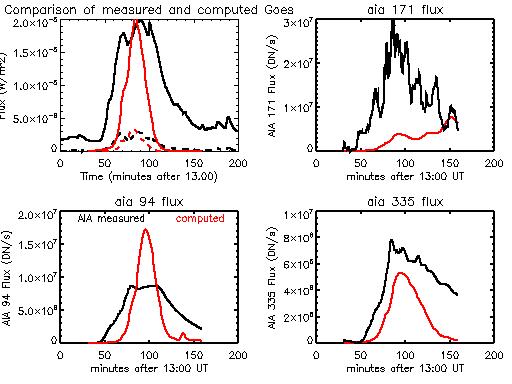 Observed Coronal structures that radiate at 171 Angstroms
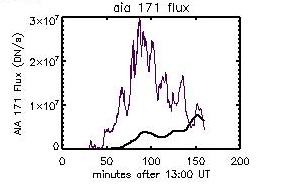 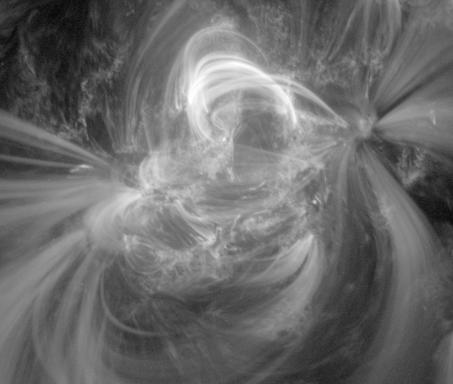 Time: 15.35 UT
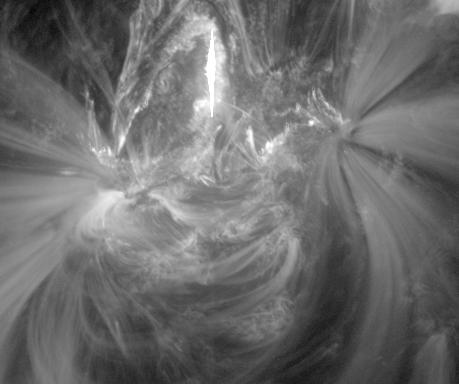 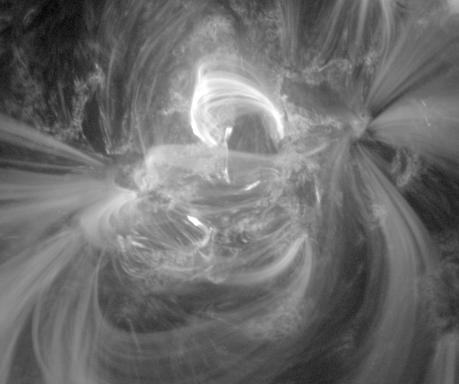 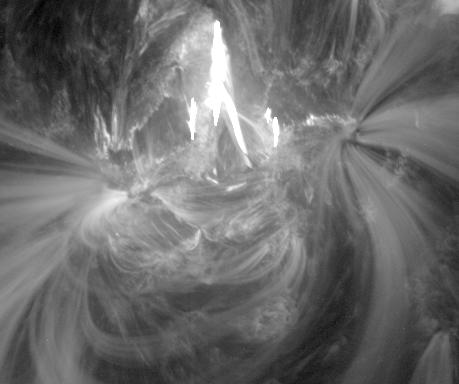 Time: 14.16 UT
Time: 15.10 UT
Time :14.30 UT
Conclusions
Calculated radiation using EBTEL fits reasonably well with observed values  

                Supports use of Individual strand Heating Function from UV obs. 

Effect of C1 : 
		Some wavelengths more sensitive 


Effect of Inaccurate Response functions


In the Future?
	Physical model to determine how C1 should change
References
Klimchuk, A. J., Patsourakos, S., Cargill, P. J. 2008, ApJ, 682, 1351

Longcope, D., Des Jardins, A., Carranza-Fulmer, T., Qiu, J., 2010, Solar Physics, 267, 107
Acknowledgements
Jiong Qiu for her patience and guidance
  MSU Physics faculty for their warm welcome
  All the REU Students